13. Ilmastonmuutos
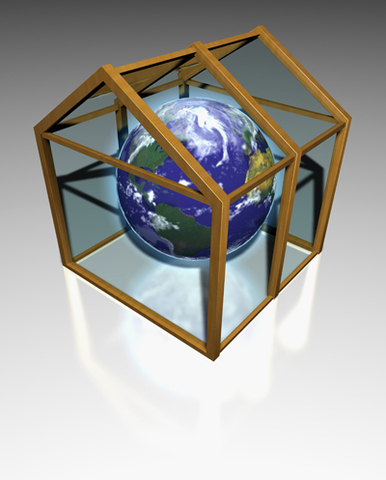 Ilmaston pitkäaikaiset hitaat     muutokset
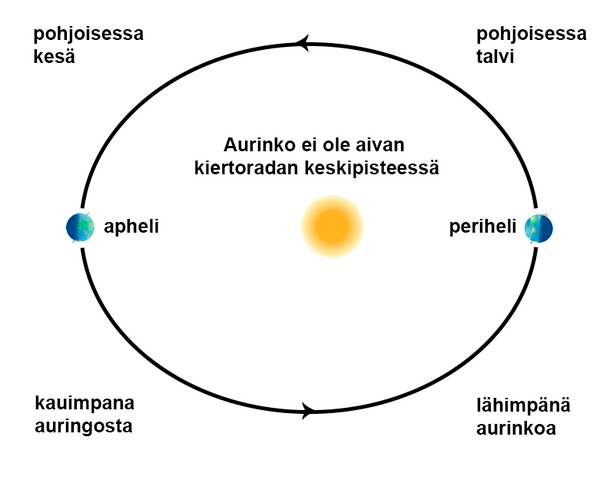 Aina ollut hidasta muutosta, syitä
Maan kiertoradan muoto
Meteoriittitörmäykset ja tulivuorenpurkaukset
Maankuoren laattaliikunnot
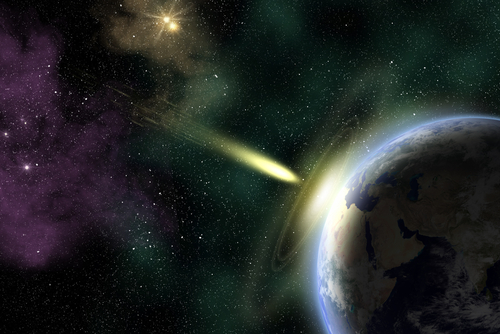 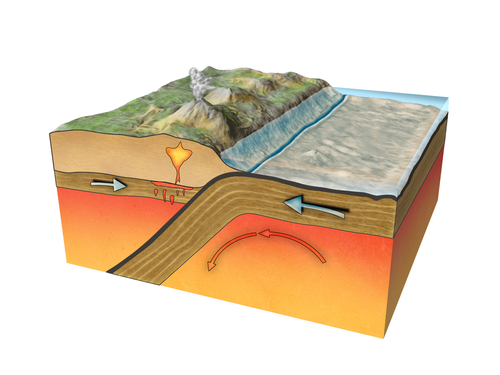 Ilmaston pitkäaikaiset hitaat     muutokset
Maapallon alailmakehän lämpötila:  
sisään tuleva -  ulos menevä 
    säteilyenergia

Joskus säteilyä on päässyt vähemmän maapallolle  
    ilmasto on viilentynyt. 

Nykyisessä ilmastonmuutoksessa ulosmenevän säteilyn määrä vähenee.
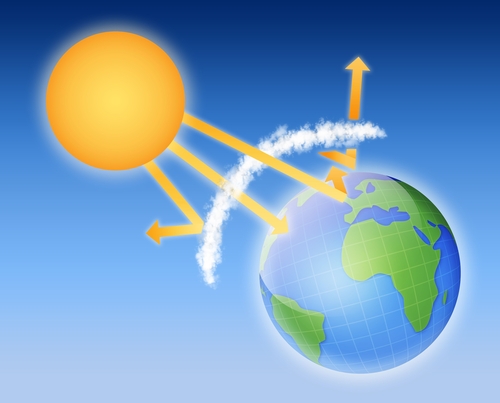 Kasvihuonekaasujen   vaikutus
CO2, CH4 , H2O
päästävät Auringosta tulevan lyhytaaltoisen lämpösäteilyn maahan
heijastavat takaisin lämmenneestä maan pinnasta lähtevää pitkäaaltoista lämpösäteilyä  lämpeneminen
Ihminen lisää: CO2, CH4
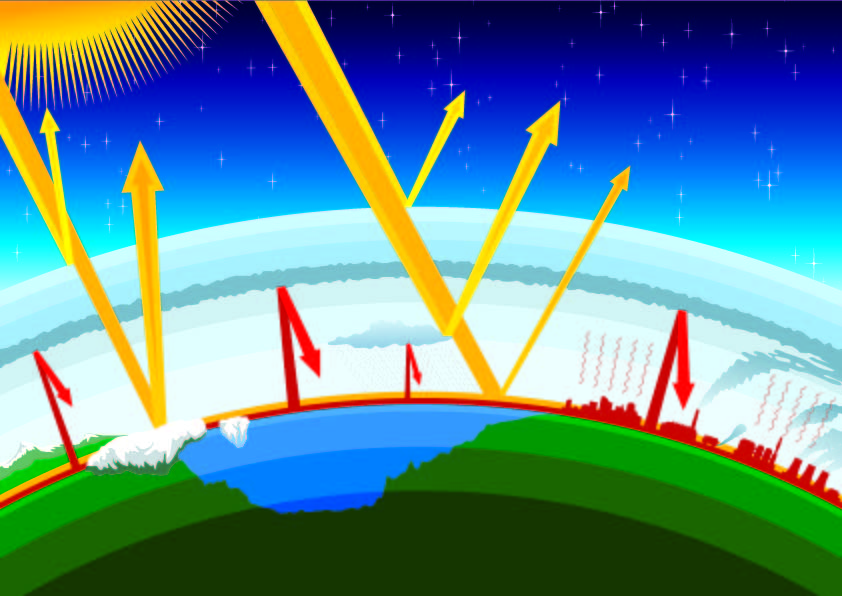 Muutoksen vaikutuksia
Lämpeneminen  enemmän lämpöenergiaa  tuhoisammat myrskyt ja tulvat
Kuivuus pahenee tai sateet lisääntyvät (eri alueilla)
Eliölajien leviäminen kohti napoja
Jäätiköiden sulaminen ja  veden lämpölaajeneminen 
 Merenpinnan nousu
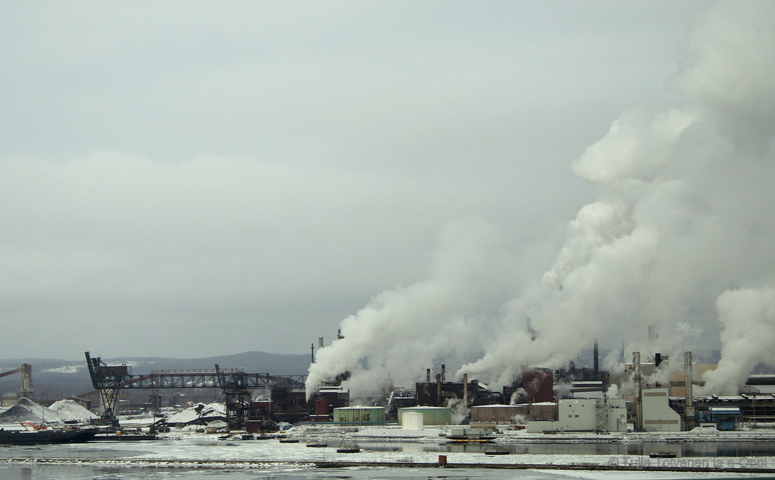 Stratosfäärin otsonikerroksen   oheneminen
CFC-yhdisteet
O3 eli otsoni   O2
 UV-säteilyä enemmän sisään
 vauriot eliöissä (syöpä…)
Ei lämmitä ilmastoa